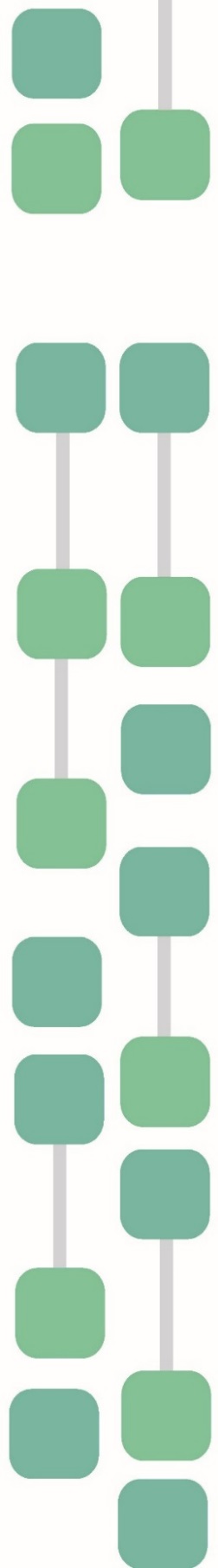 First and last name
First and last name
First and last name
First and last name
First and last name
First and last name
TitleDepartment of <name>Division of <name>
TitleDepartment of <name>Division of <name>
TitleDepartment of <name>Division of <name>
TitleDepartment of <name>Division of <name>
TitleDepartment of <name>Division of <name>
TitleDepartment of <name>Division of <name>